Data Tools Update
California Community Colleges – Chancellor’s Office  | 113 Colleges  |  72 Districts  |  2.1 Million Students
1
LaunchBoard – Snapshot
Macro- regions
View by Top 4
Add a sector – Prop 39
Add a sector – Public and Protective Services
Can view programs at selected institution
Expanded Equity Reports (program, skills-builders, demographics)
California Community Colleges – Chancellor’s Office  | 113 Colleges  |  72 Districts  |  2.1 Million Students
Common Metrics – October 2016
New list of metrics

New common metrics tab

Public-facing tab (Region and Sector) on Doing What Matters website
California Community Colleges – Chancellor’s Office  | 113 Colleges  |  72 Districts  |  2.1 Million Students
Contract Education Survey
New statewide survey completed

Will be distributed via TAP Sandra Sisco

Twenty questions including sector, institution, students served, businesses served
Will roll into the LaunchBoard
California Community Colleges – Chancellor’s Office  | 113 Colleges  |  72 Districts  |  2.1 Million Students
New Resource Available
http://dwmpracticeswithpromise.com/cteresources/resources.asp

Industry Engagement
Data Backed Decision Making
Contextualized Content
Student Engagement and Career Awareness
Regional Collaboration
California Community Colleges – Chancellor’s Office  | 113 Colleges  |  72 Districts  |  2.1 Million Students
TA Grants
“Find It. Understand It. Use It.”

Funds – Distributed by Rancho Santiago

Data Unlocked Exec Committee meets in June – develop comprehensive plan to deliver TA

For colleges who did not have a VP attend – custom training available  

https://docs.google.com/spreadsheets/d/1bcNHeAs-t9j7g5EtJ7Qstbcw3CQrjfe1UA8ri6HxpjU/edit?pref=2&pli=1#gid=1991160915)
CTE Data Unlocked: Use It
REGIONAL PLANNING (fall 2016)

Data reports that examine WIOA-aligned outcomes
Meetings to support the development of regional workforce plans
Under Development
Regional Plans
Additional Resources – Guides, Videos, Trainings, Webinars, Custom Training
Workshops – Usage case based 
	program review
	accreditation	
	new programs
Data Unlocked - Technical Assistance Examples
TRAINING
Examine and discuss outcomes for specific programs and departments
Learn how to use employment data for educational planning and to strengthen support services

DATA CLEAN UP
Align TOP and SAM code assignments 
Identify and upload missing data points

DATA INTEGRATION
Pull and format data for program review, accreditation, and planning
Funding Examples
COMMUNICATIONS
Develop outreach and educational planning materials based on CTE data
Document skills-builder pathways and stories

TOOL INTEGRATION
Support staffing to scale CATEMA system implementation
Improve response rates for the CTE Outcomes Survey

SUPER-CHARGE TECHNICAL ASSISTANCE
Use funding to expand technical assistance activities

Note: You can suggest other technical assistance and funding topics, and you can pool resources with other colleges.
Tools You Can Use:
Skills-builders & COmpleters
California Community Colleges – Chancellor’s Office  | 113 Colleges  |  72 Districts  |  2.1 Million Students
11
Skills-Builders: Common Questions
What are my college’s skills-builder pathways like?
Use the Student Success Scorecard to see which programs have the most skills-builders and how these pathways impact students’ earnings

How do skills-builder pathways fit with my college’s completion pathways?
Use the LaunchBoard to see skills-builder information side-by-side with information for completers
California Community Colleges – Chancellor’s Office  | 113 Colleges  |  72 Districts  |  2.1 Million Students
Scorecard Display: Completion
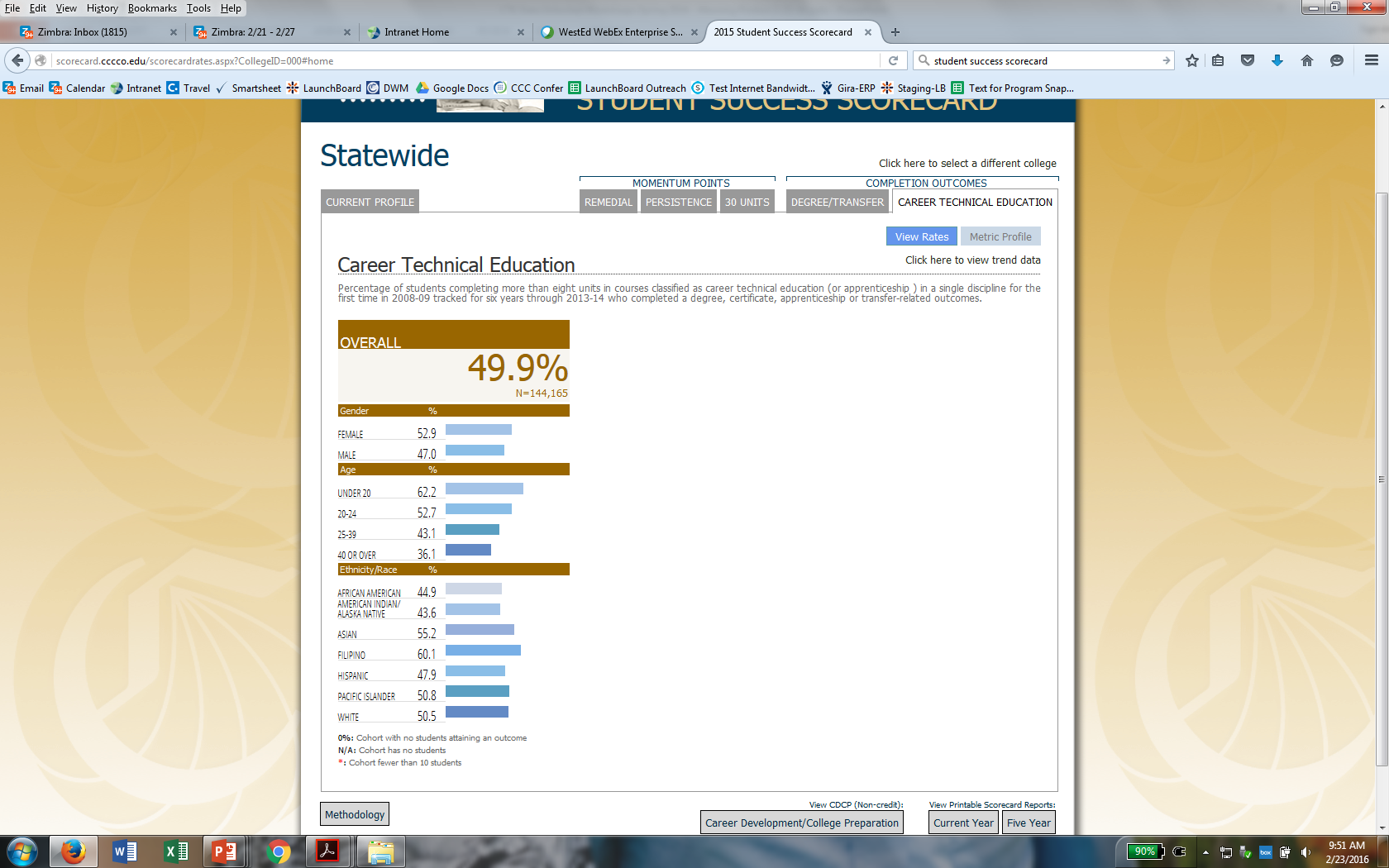 California Community Colleges – Chancellor’s Office  | 113 Colleges  |  72 Districts  |  2.1 Million Students
Scorecard Display: Skills-Builders
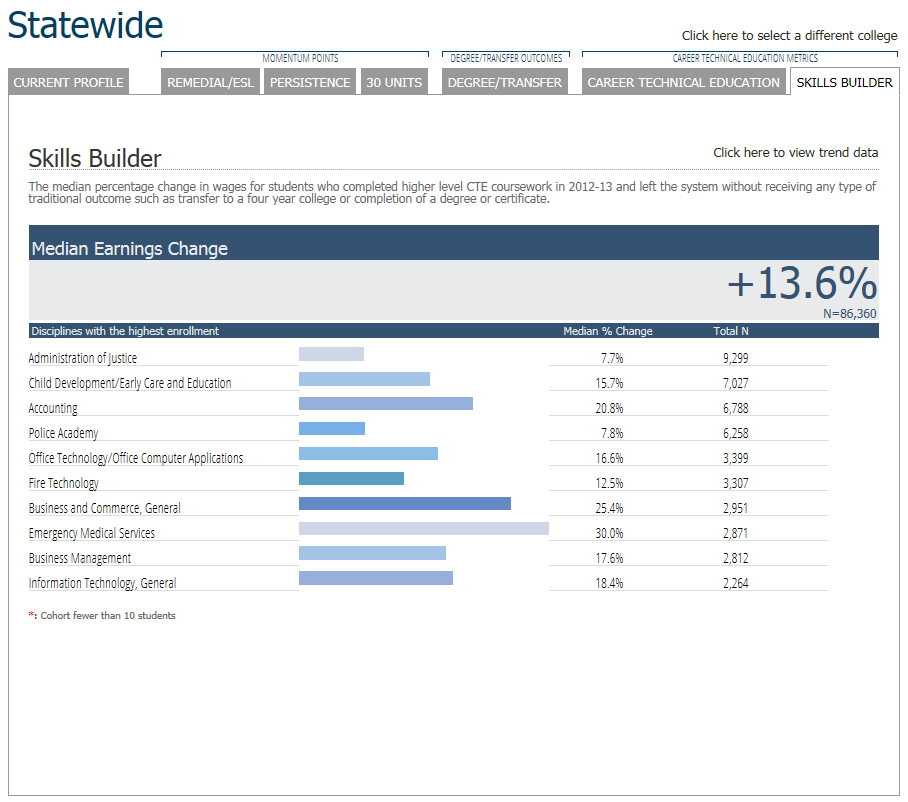 California Community Colleges – Chancellor’s Office  | 113 Colleges  |  72 Districts  |  2.1 Million Students
Focusing In: Earnings (Accounting)
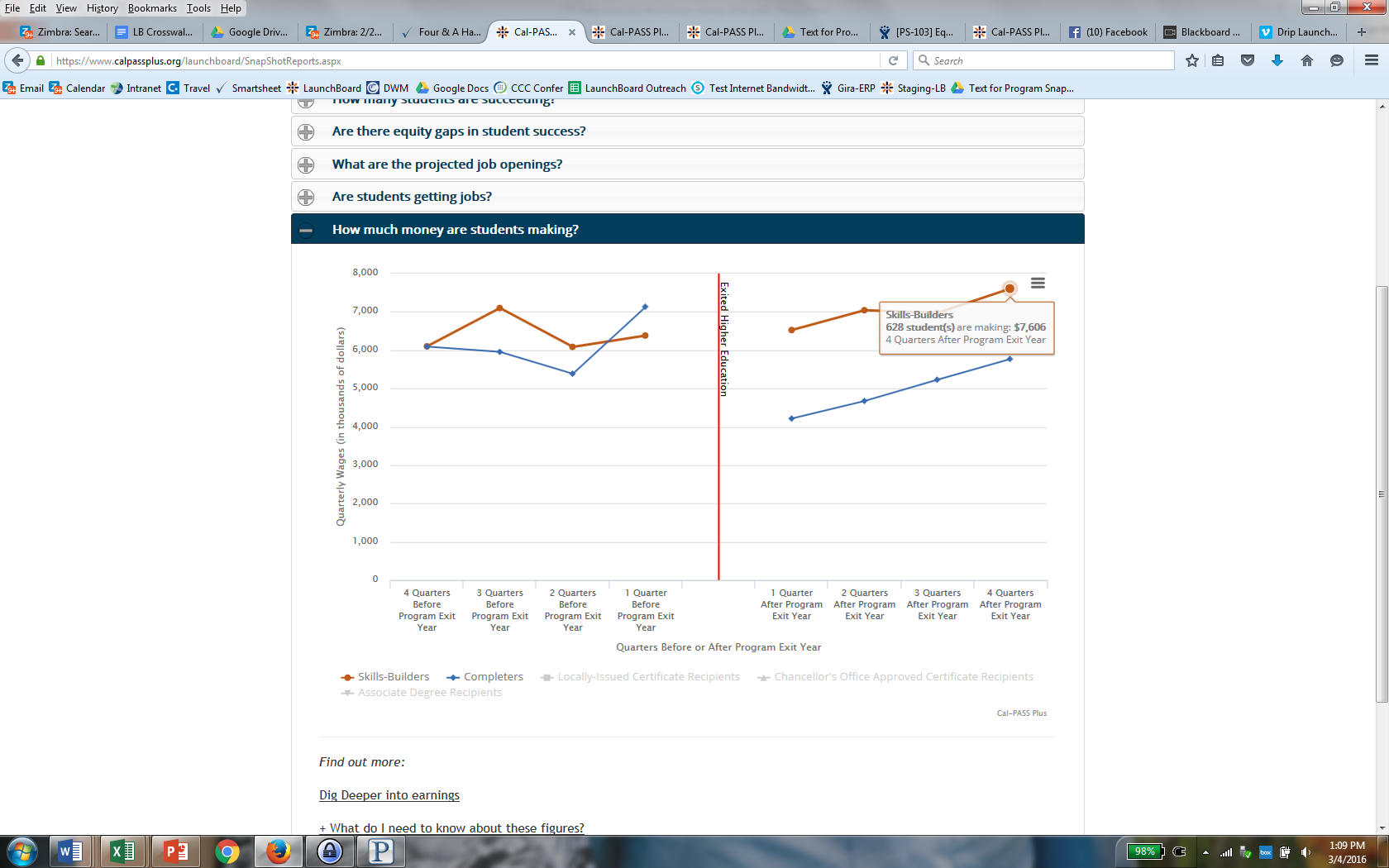 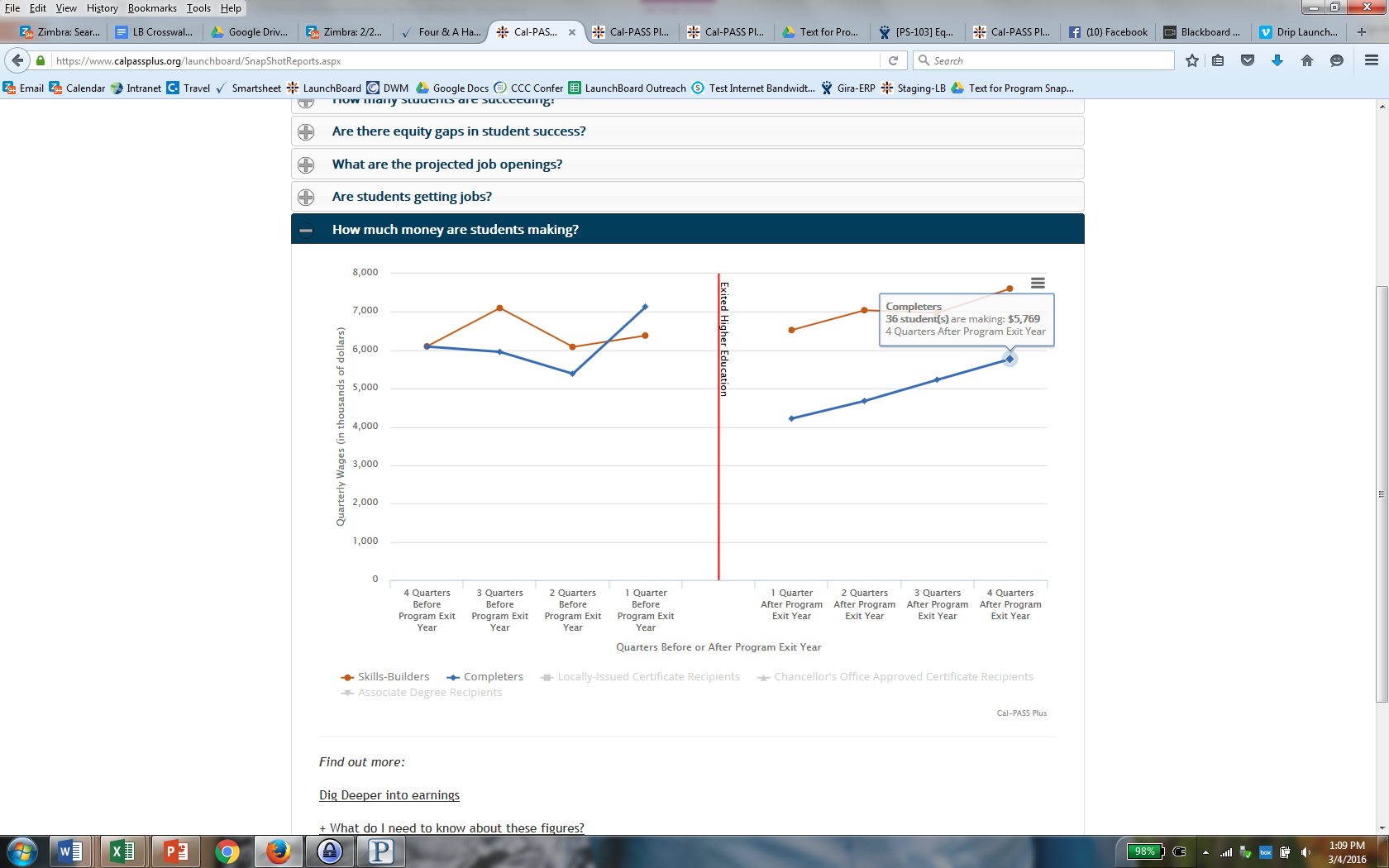 California Community Colleges – Chancellor’s Office  | 113 Colleges  |  72 Districts  |  2.1 Million Students
[Speaker Notes: San Diego/Imperial Region Accounting Earnings]
Focusing In: Earnings (Early Childhood Education)
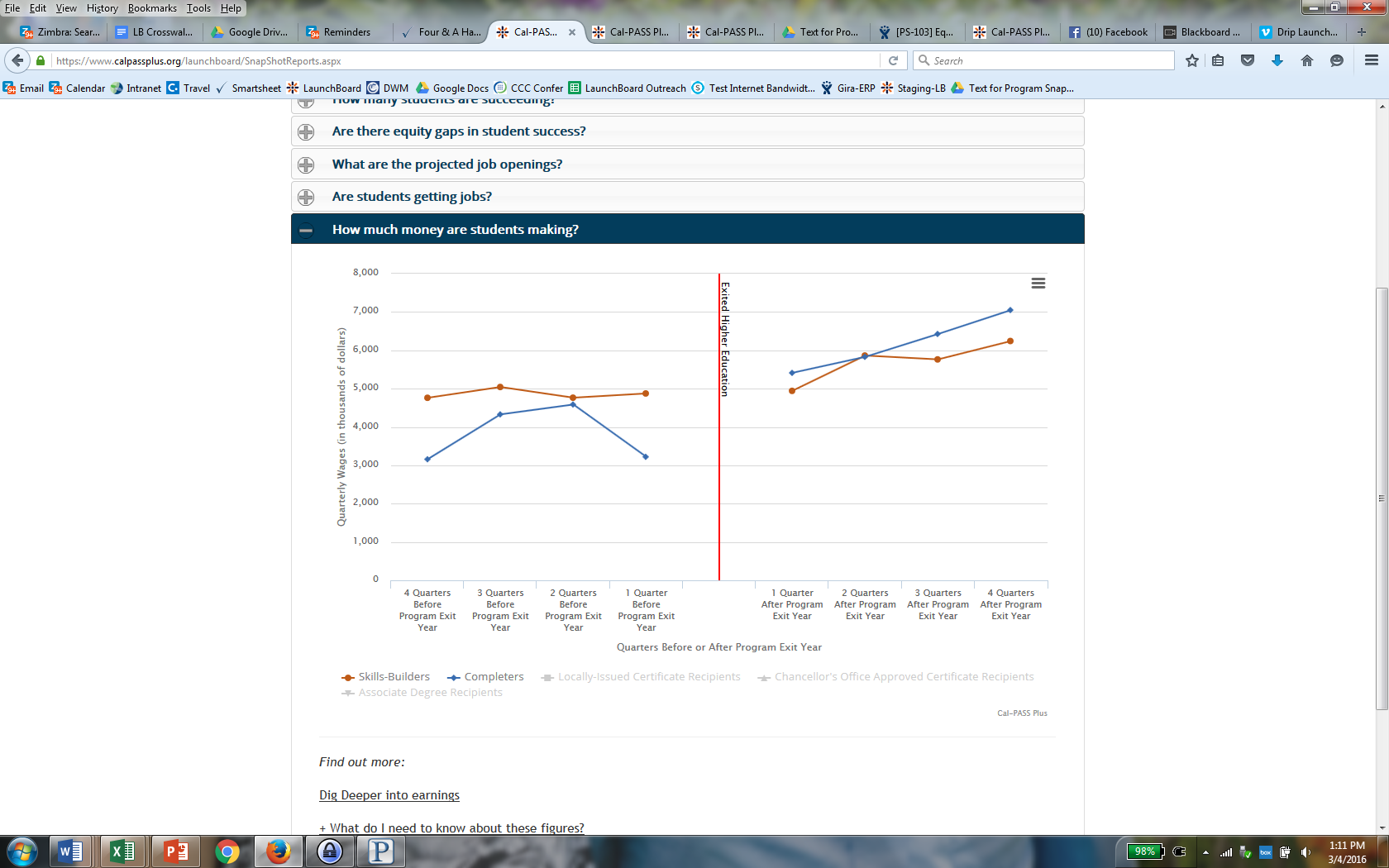 Completers: 
53 students	
Skills-builders: 523 students
California Community Colleges – Chancellor’s Office  | 113 Colleges  |  72 Districts  |  2.1 Million Students
[Speaker Notes: East Bay Region Early Childhood Education]
Focusing In: Earnings (ICT)
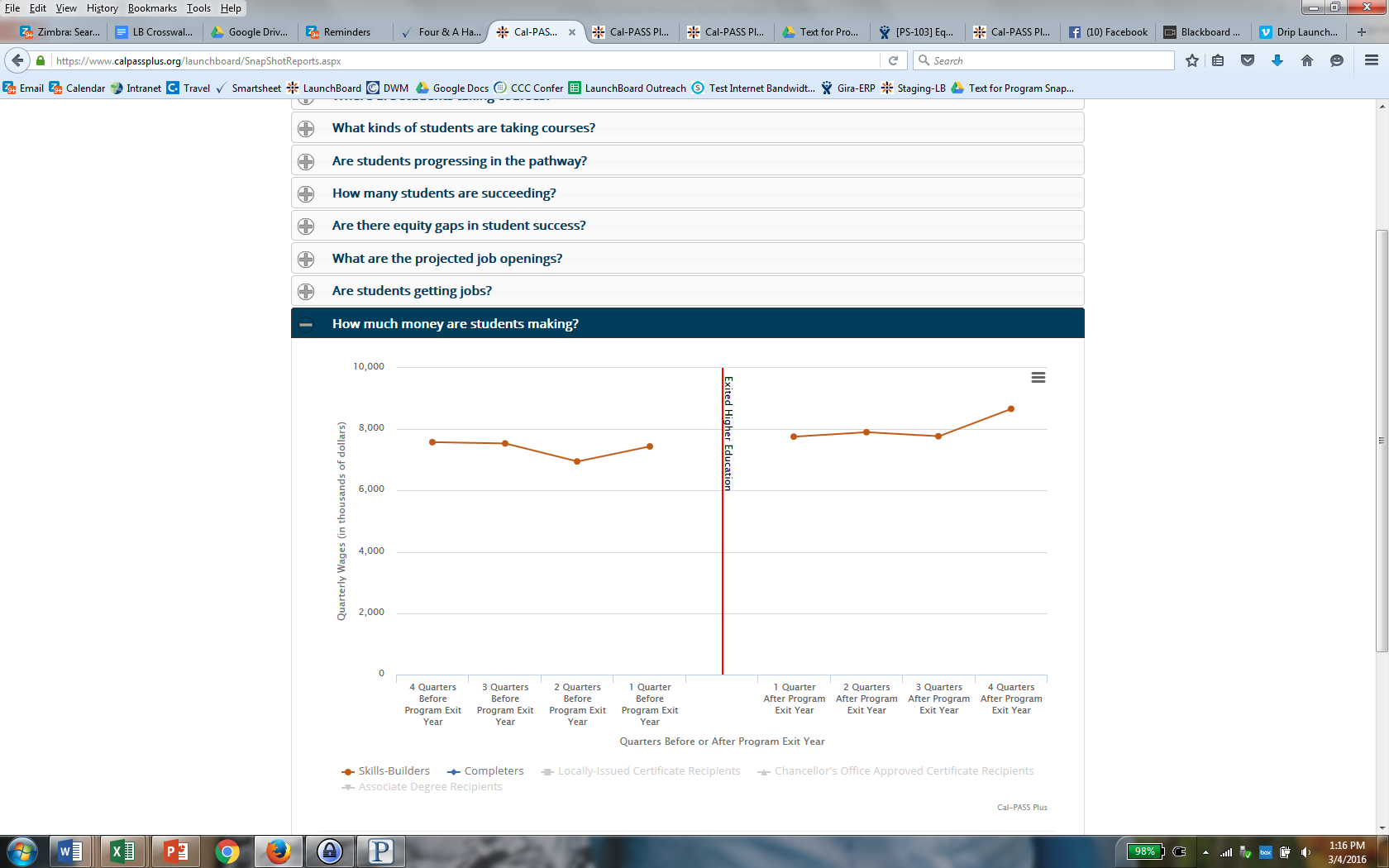 California Community Colleges – Chancellor’s Office  | 113 Colleges  |  72 Districts  |  2.1 Million Students
[Speaker Notes: Greater Sacramento Computer Information Systems]
Focusing In: Earnings (Registered Nursing)
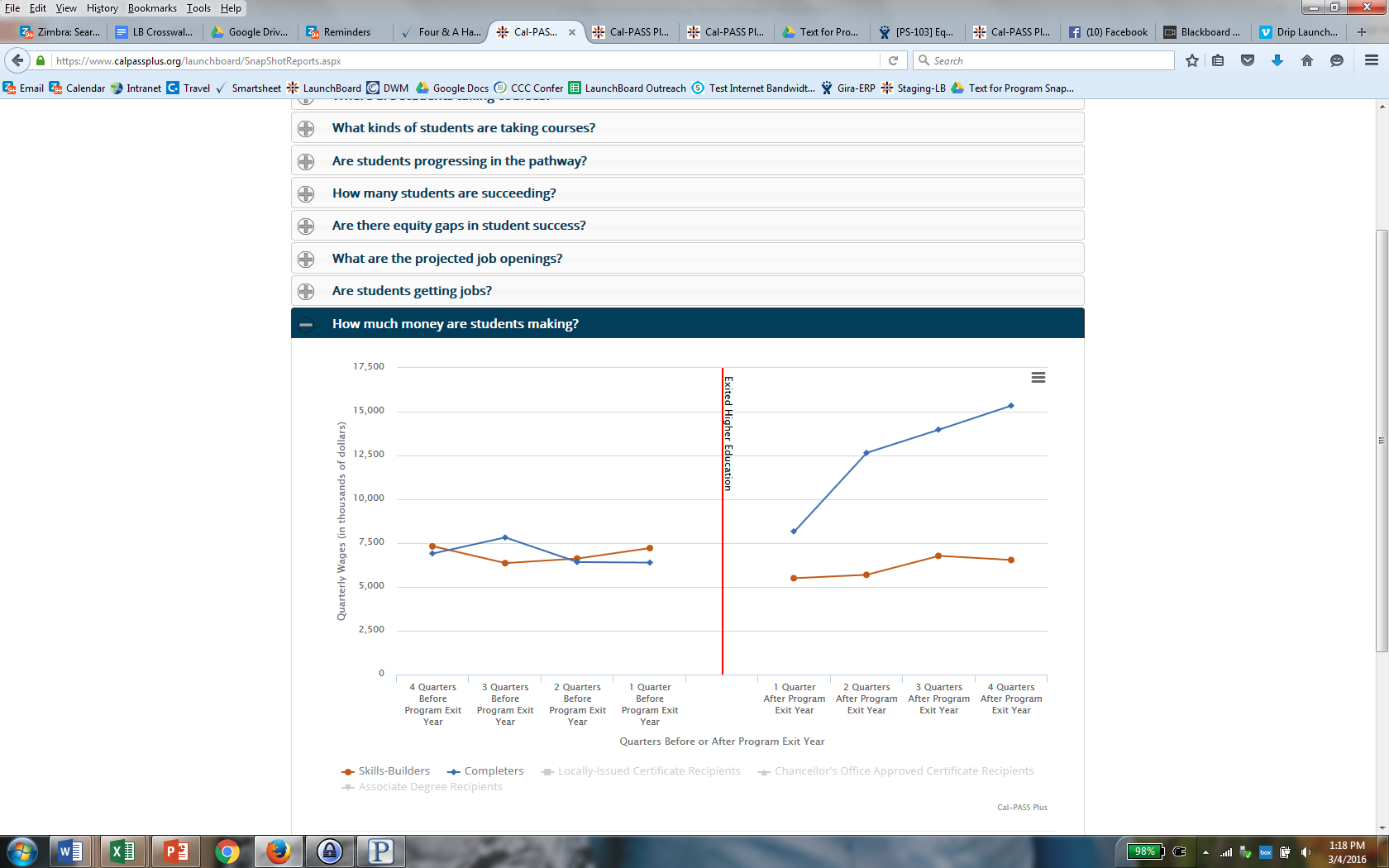 California Community Colleges – Chancellor’s Office  | 113 Colleges  |  72 Districts  |  2.1 Million Students
[Speaker Notes: San Diego/Imperial Region Registered Nursing]
Small Group Work
Break into small groups (ideally with the team from your college)
Open one browser window to the Student Success Scorecard at http://scorecard.cccco.edu/scorecard.aspx
Keep a second window on your browser on the LaunchBoard at www.calpassplus.org/Launchboard/Snapshot.aspx
Use the worksheet to complete the exercise
There will be a chance to share observations at the end of the break-out
California Community Colleges – Chancellor’s Office  | 113 Colleges  |  72 Districts  |  2.1 Million Students
Discussion
How did including skills-builders change the picture of success for these CTE programs?

Given the number of skills-builders in CTE programs, are there implications for policies like enrollment priority, matriculation, prerequisites, and repeatability? 

How could this information be used in advising or communications, for programs with large numbers of skills-builders?
California Community Colleges – Chancellor’s Office  | 113 Colleges  |  72 Districts  |  2.1 Million Students
Contact
Renah Wolzinger
Technical Assistance Provider for Data Tools
Research Associate – WestEd
rwolzin@wested.org

Kathy Booth
kbooth@wested.org